Мини-музей «Курочка Ряба»
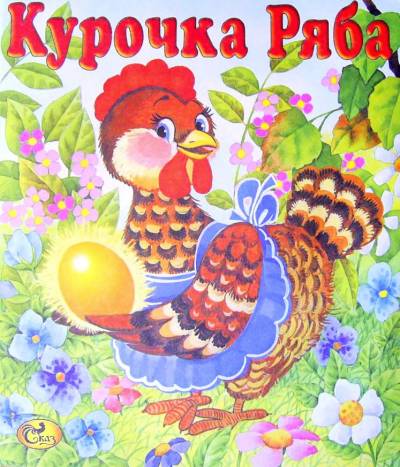 (создан под руководством воспитателей: 
Рощиной Т.В. и Лихомановой С.Ю.)
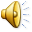 Мини-музей располагается в группе раннего возраста на небольшом стеллаже и столике. Тема была выбрана с учетом возрастных особенностей детей и любимой ими сказки. В мини-музее имеются разделы: «Курочки бывают разными», «Домик для курочки и петушка», «Цыпленок из яйца», «Что дает нам курочка». А так же, иллюстрации к сказке, книги, картинки, настольный и плоскостной театр, теневой и пальчиковый театр.
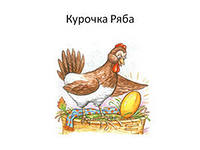 Цель деятельности:
Расширить представления детей об окружающем мире; познакомить малышей с домашними птицами на примере курочки; приобщать детей к устному народному творчеству,  средствами фольклора формировать эмоциональное отношение.
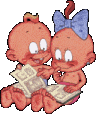 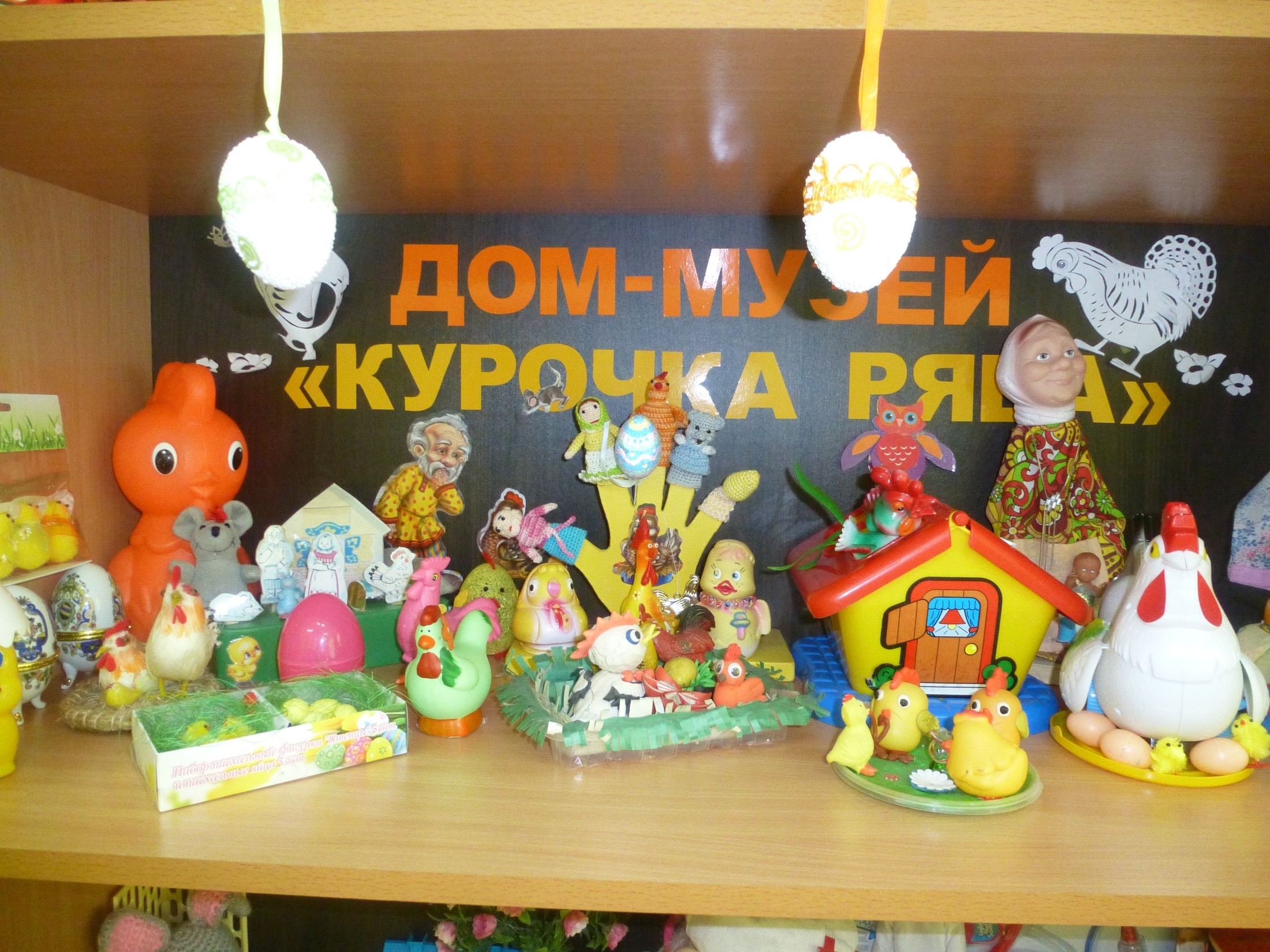 Дидактический материал и литература
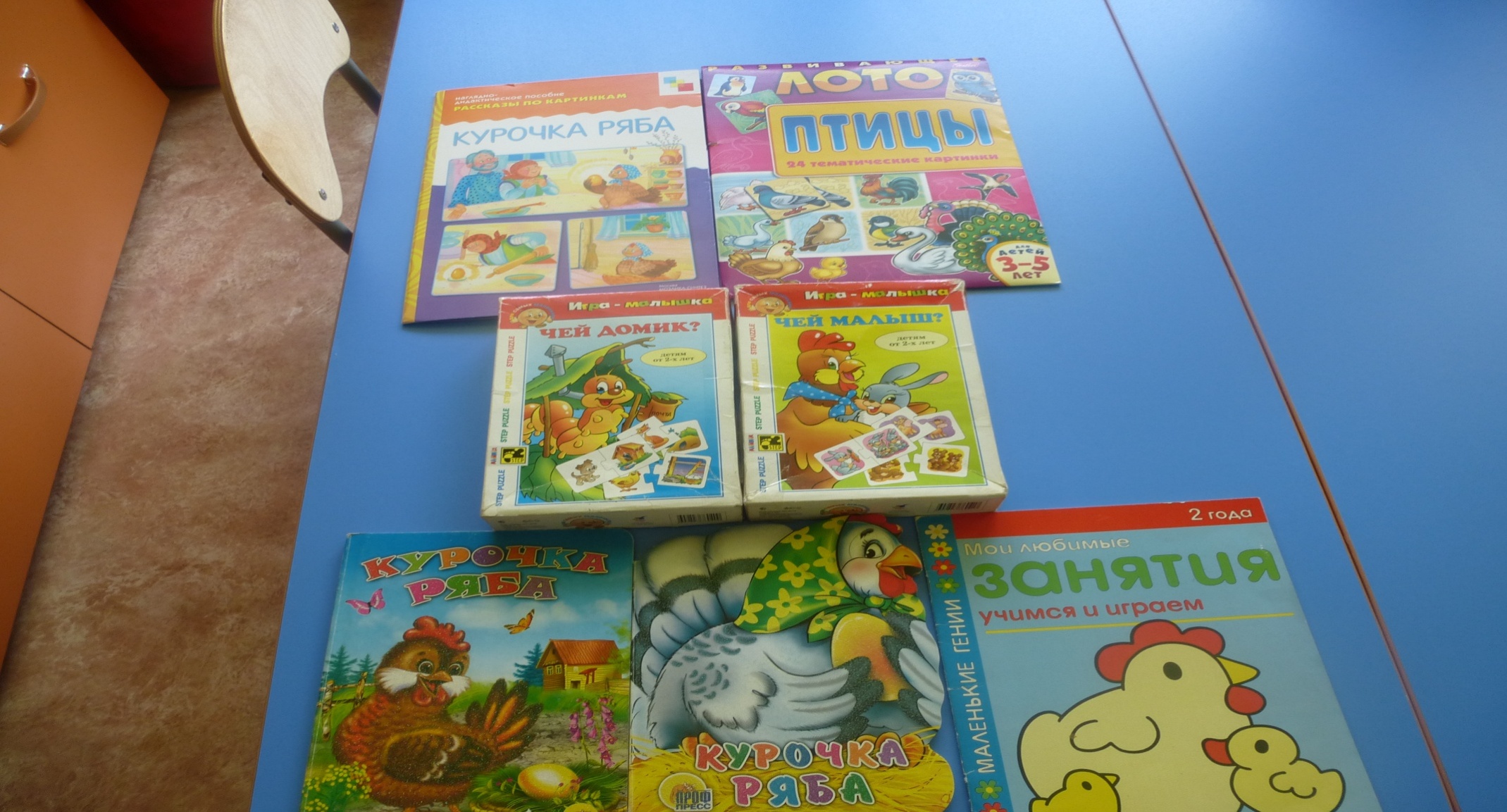 Наш  театр
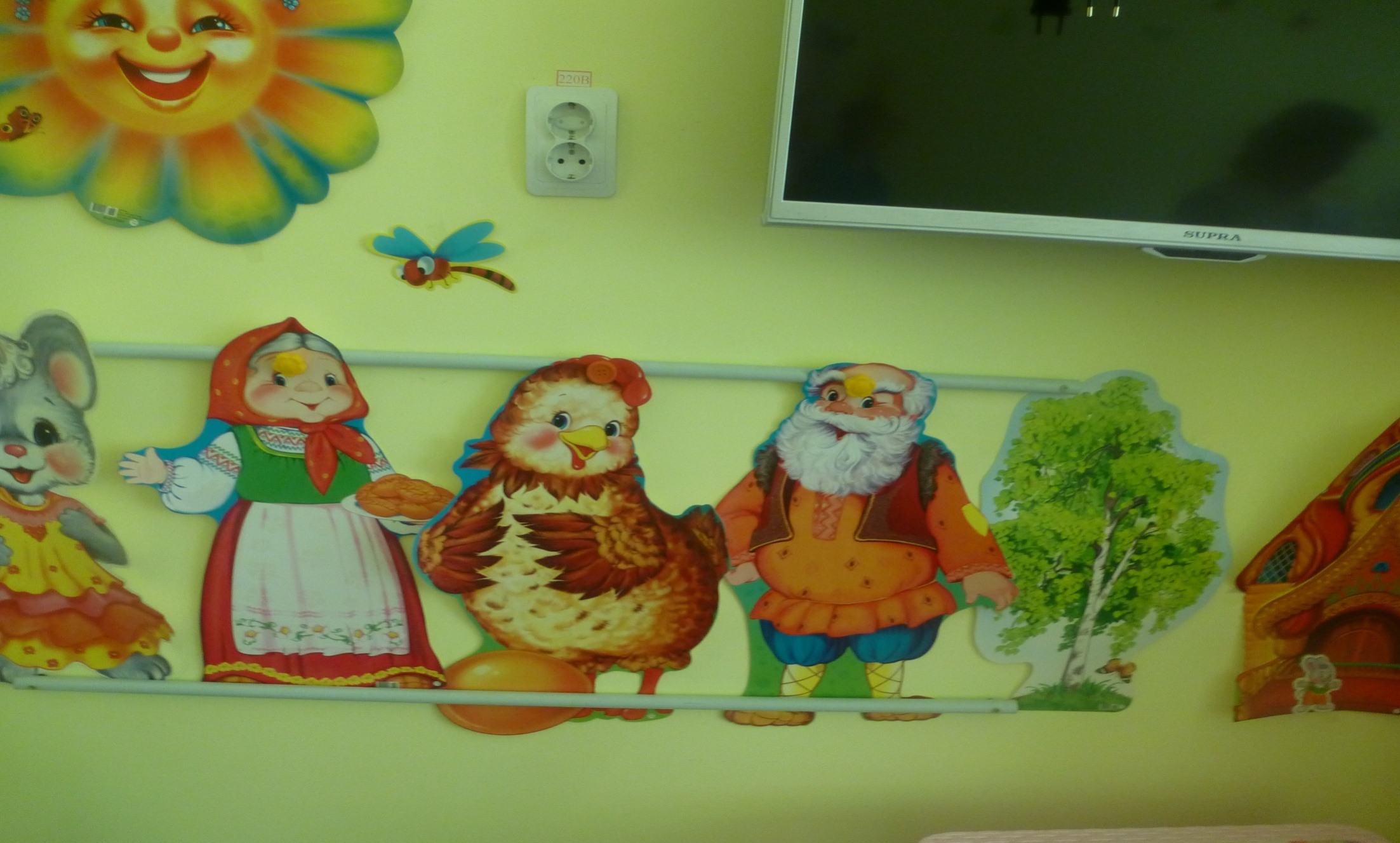 Драматизация  сказки
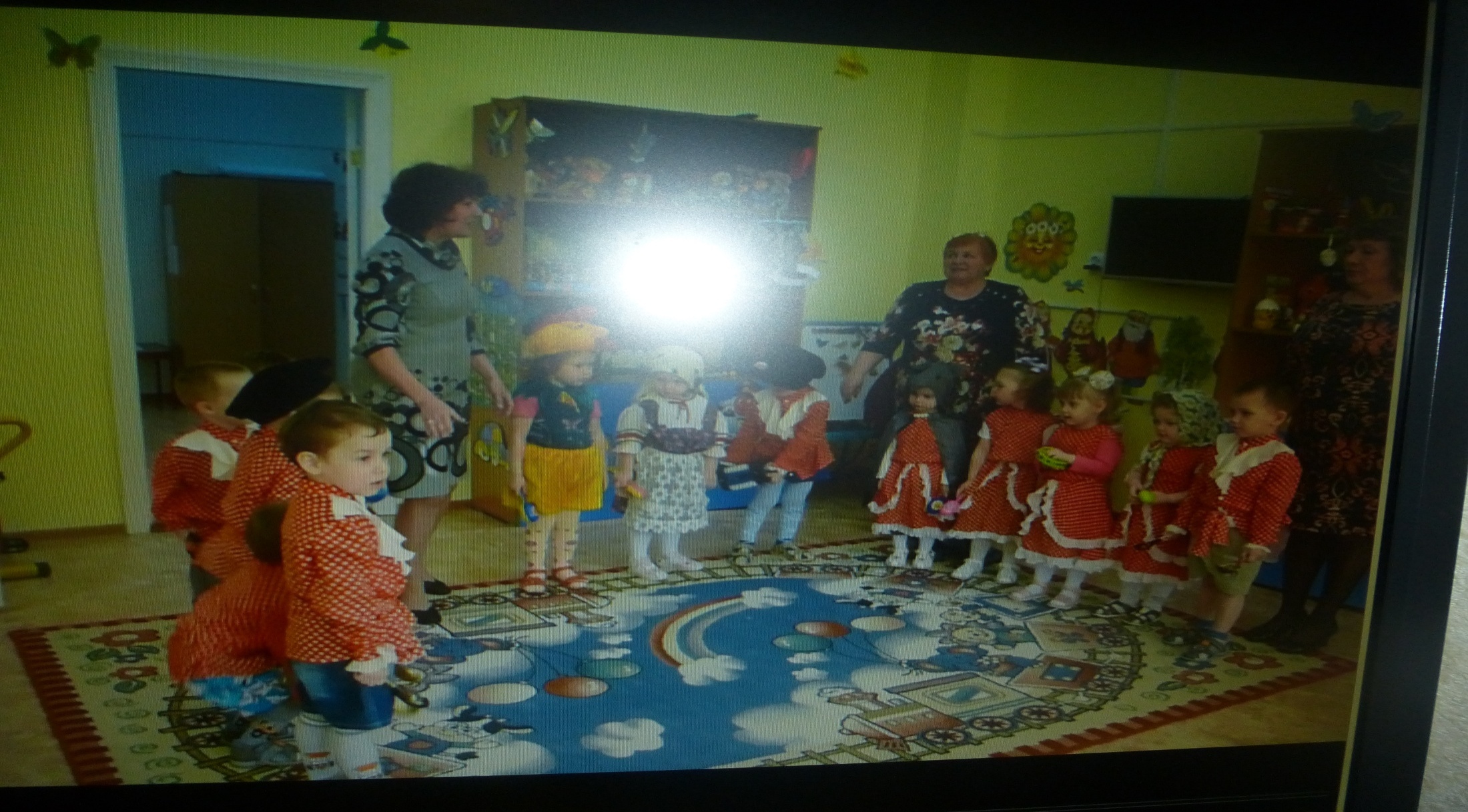 Экскурсия в ДК «Лада»
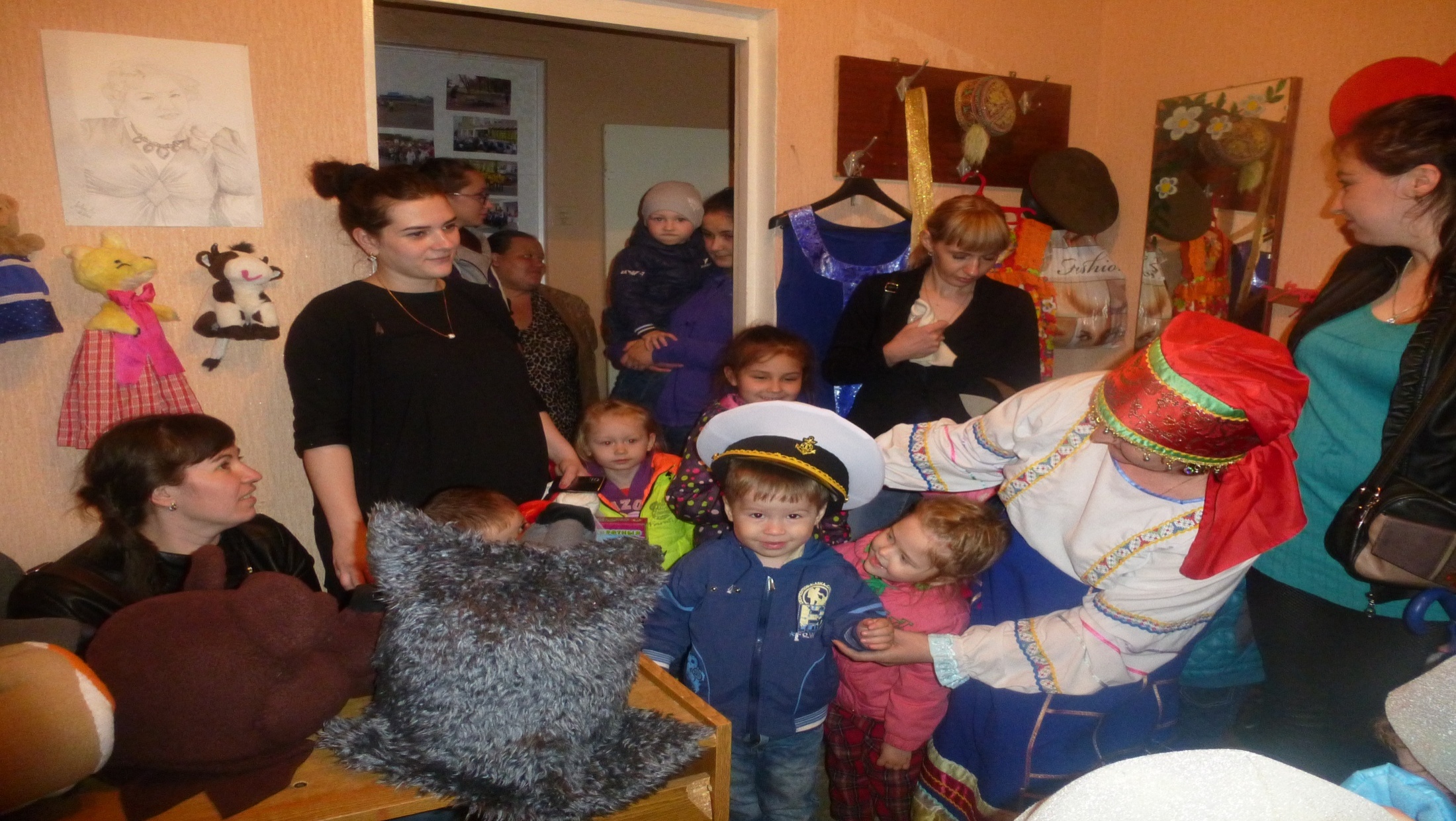 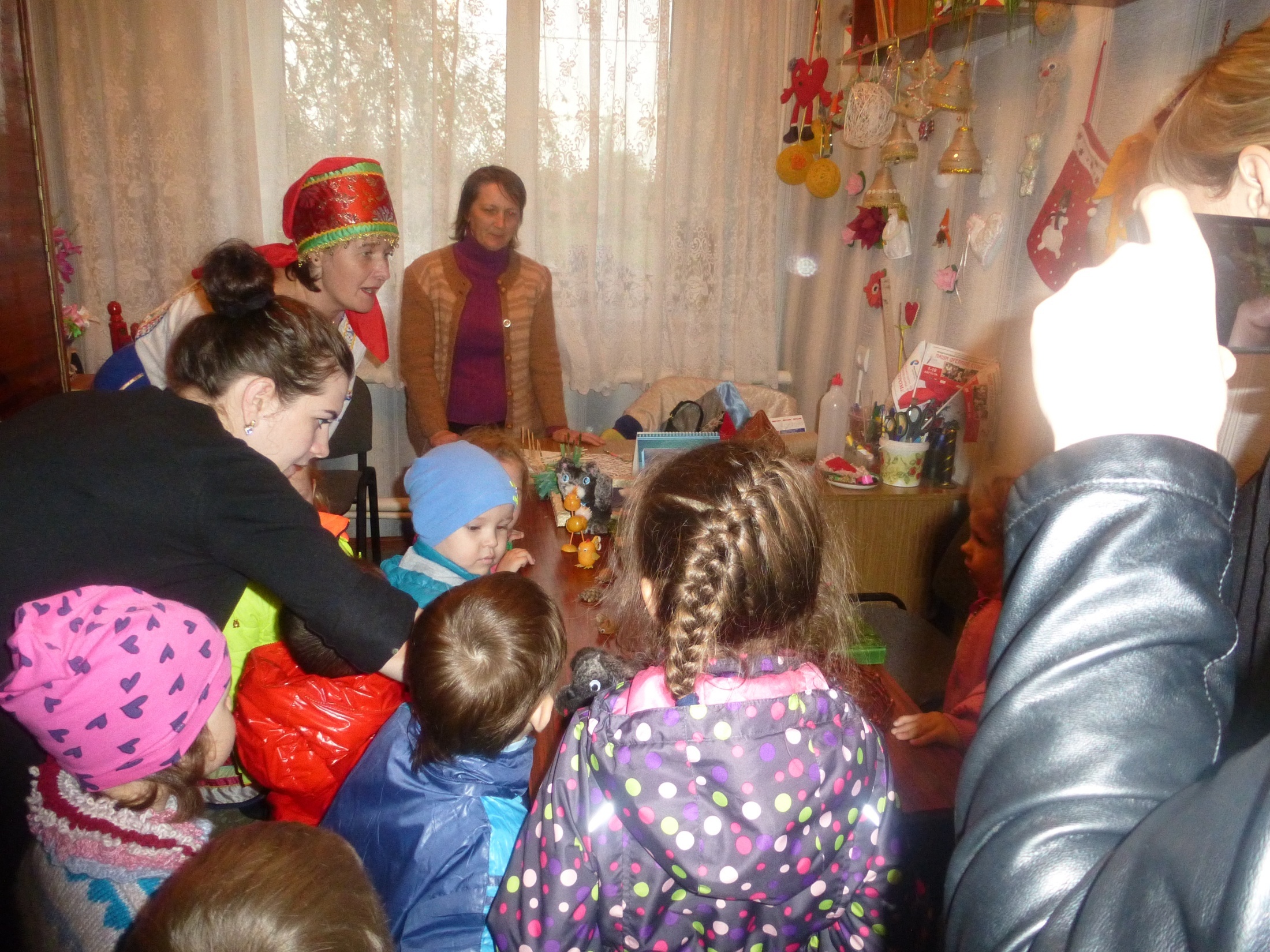